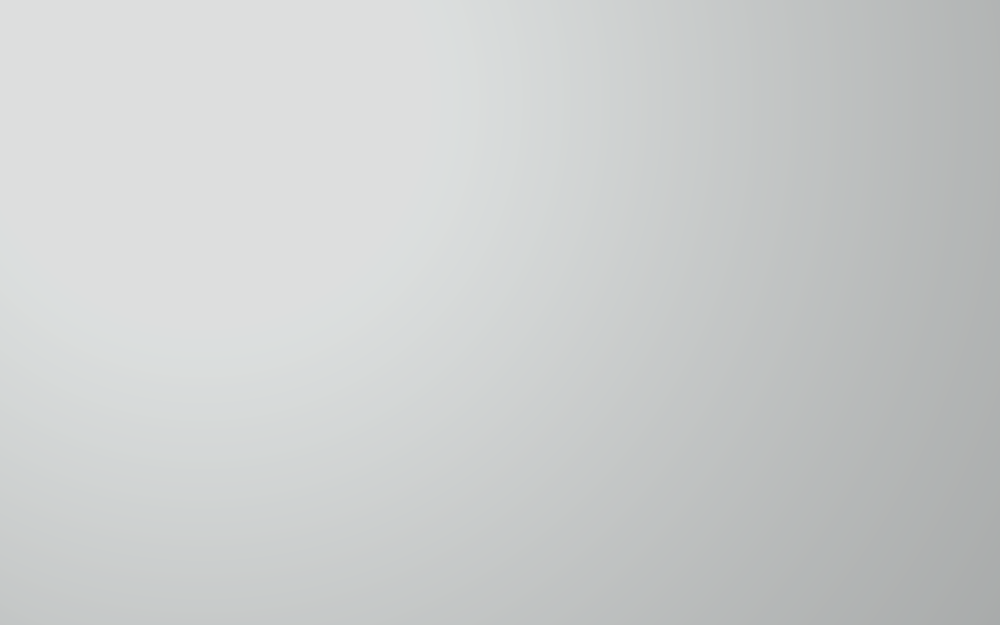 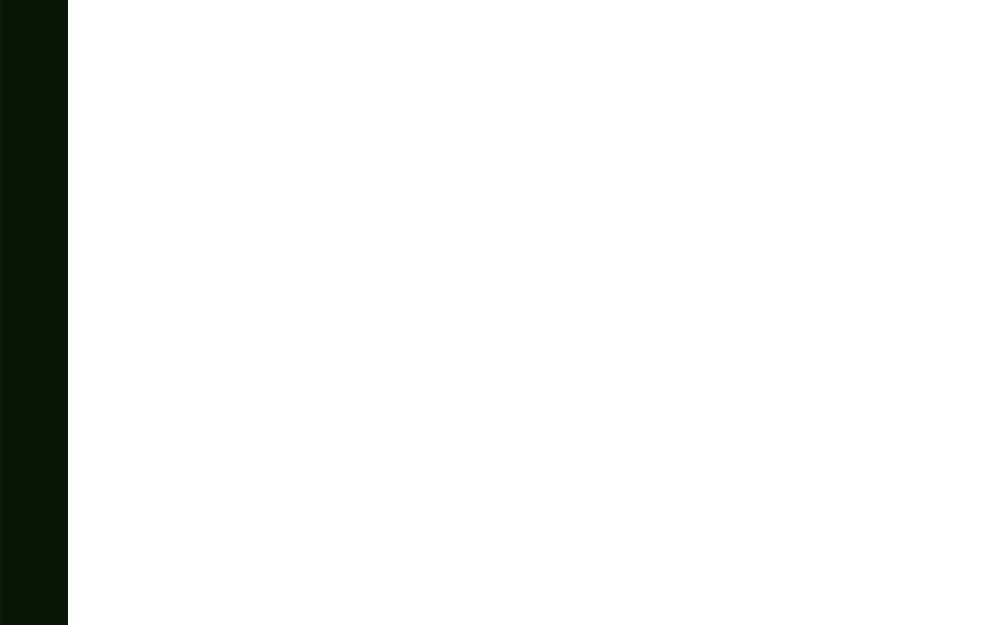 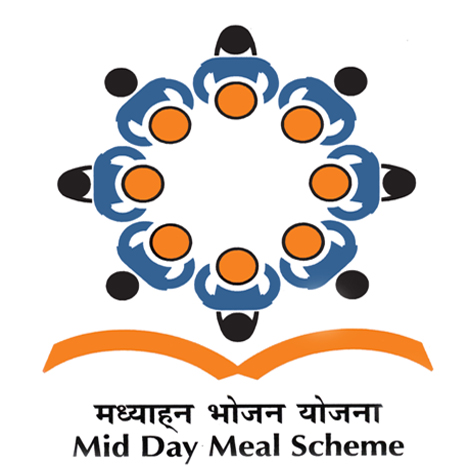 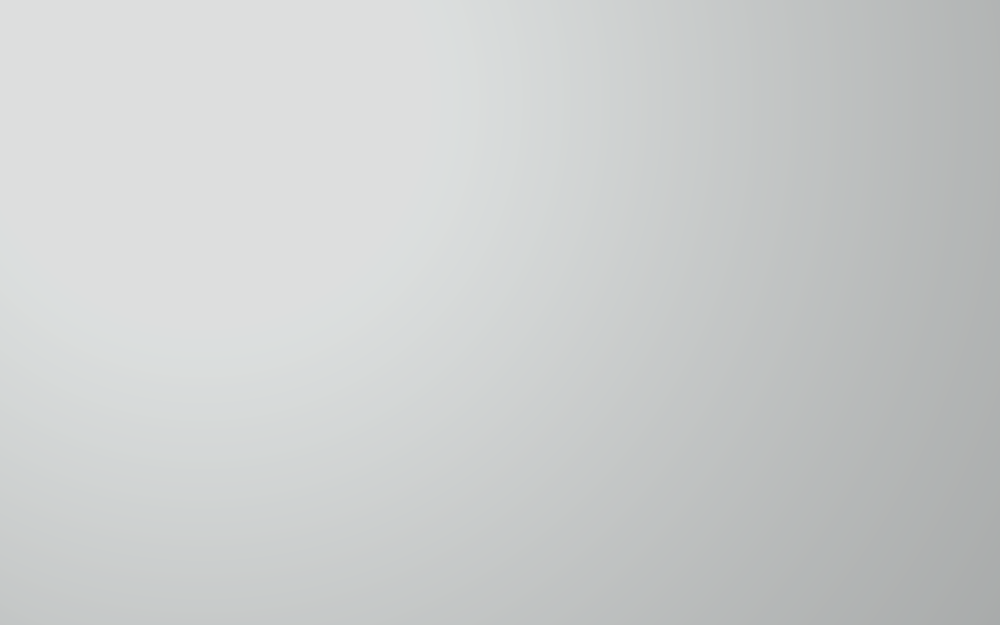 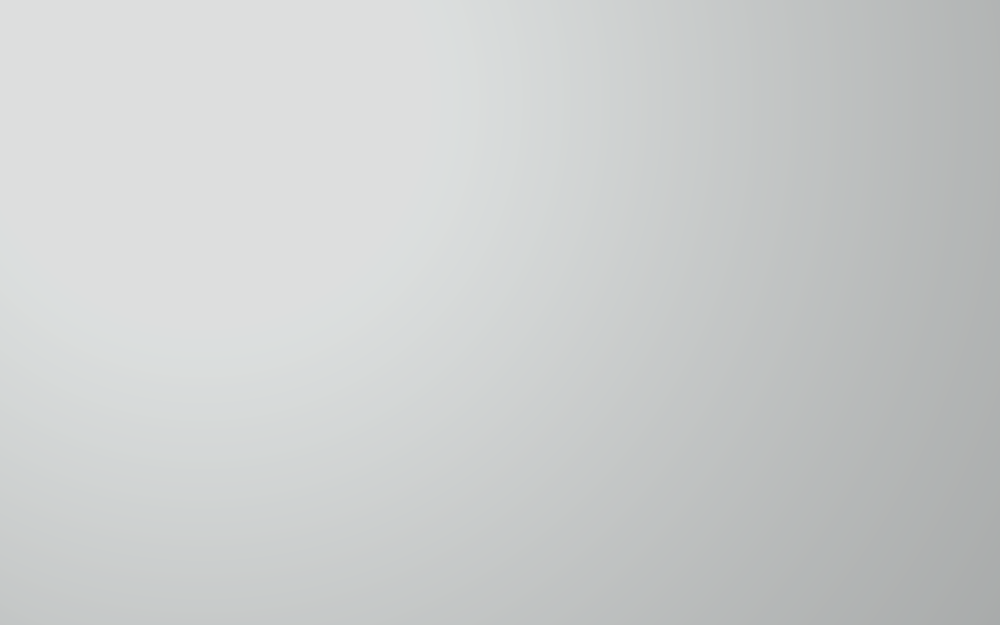 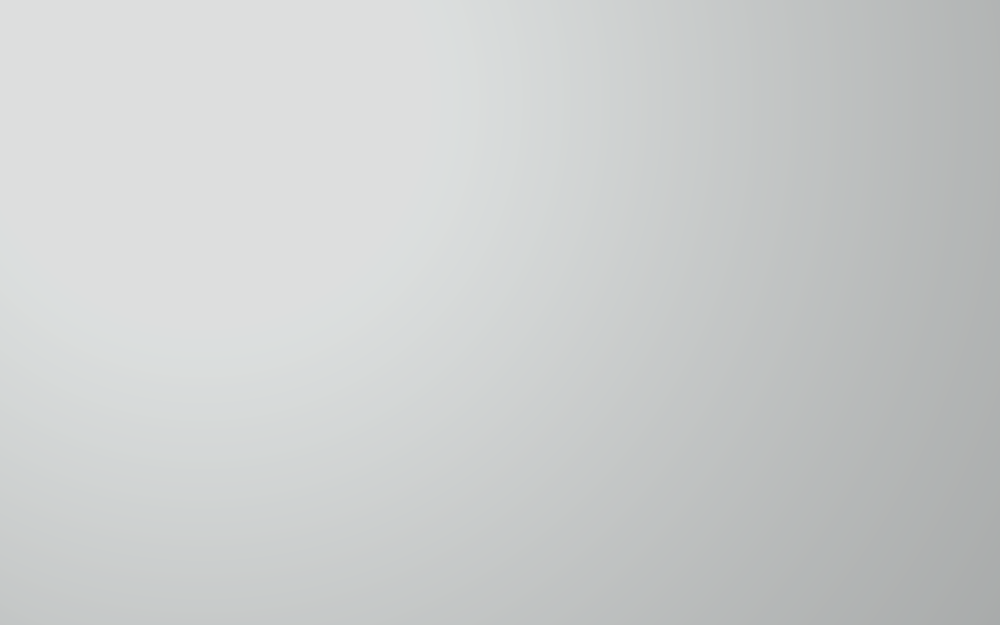 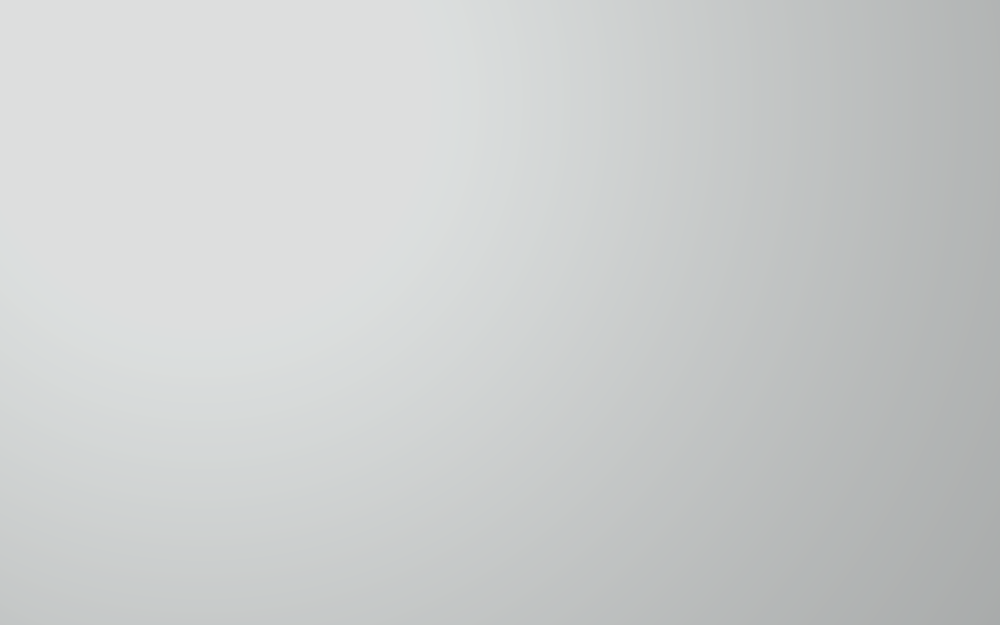 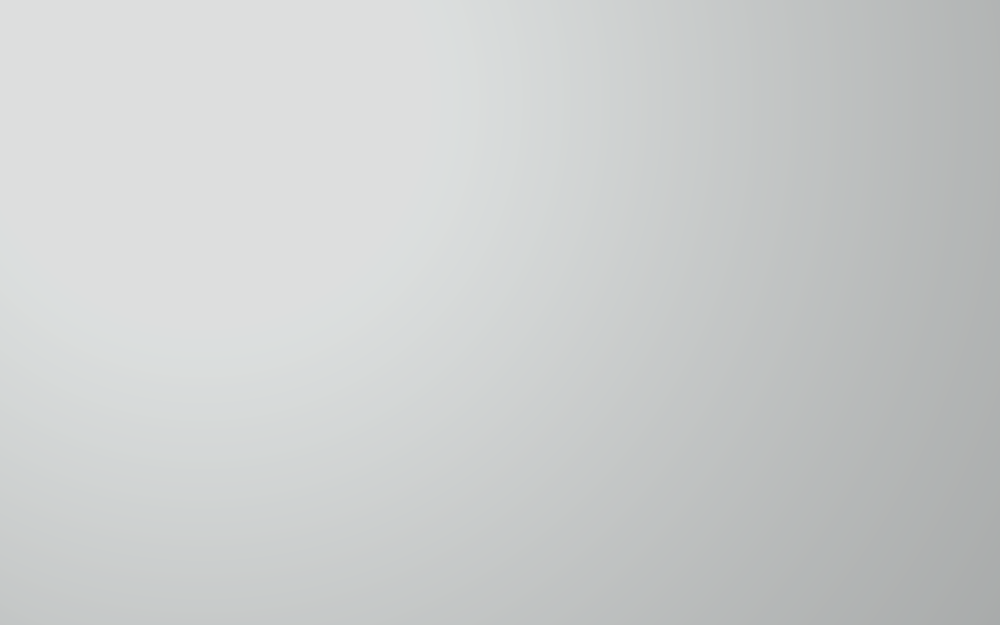 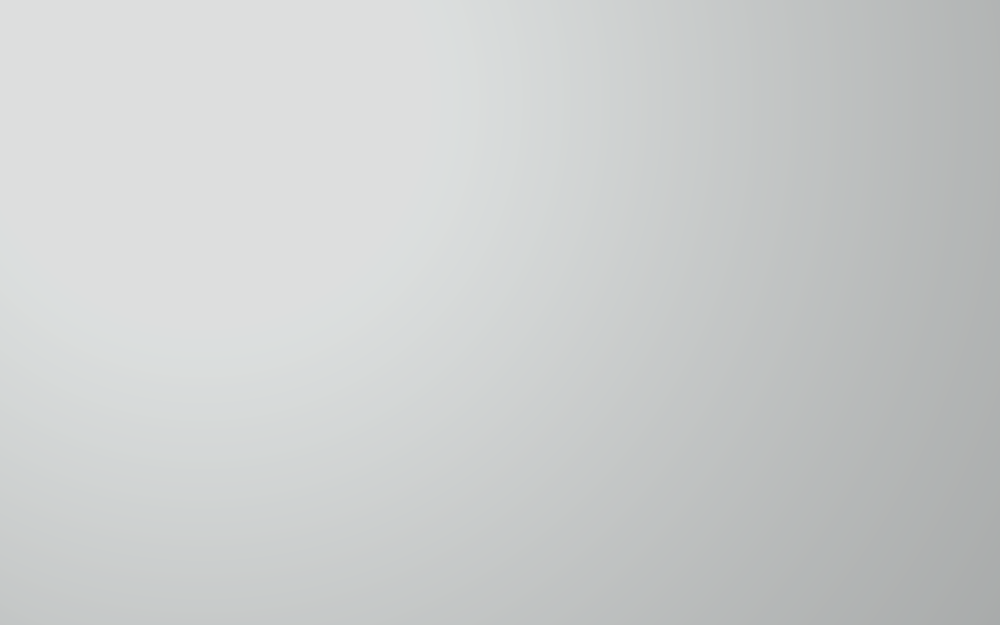 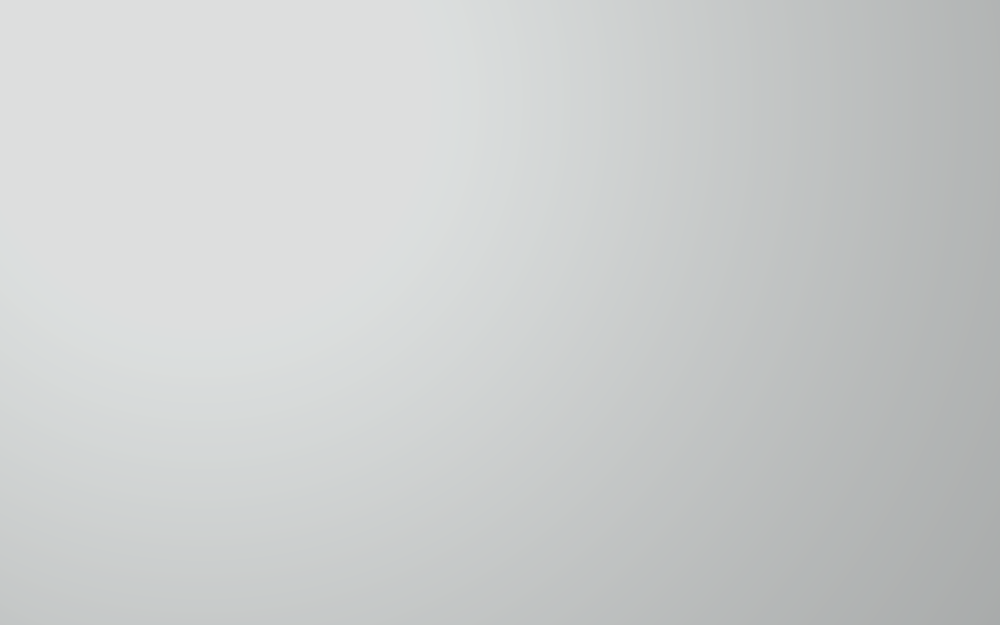 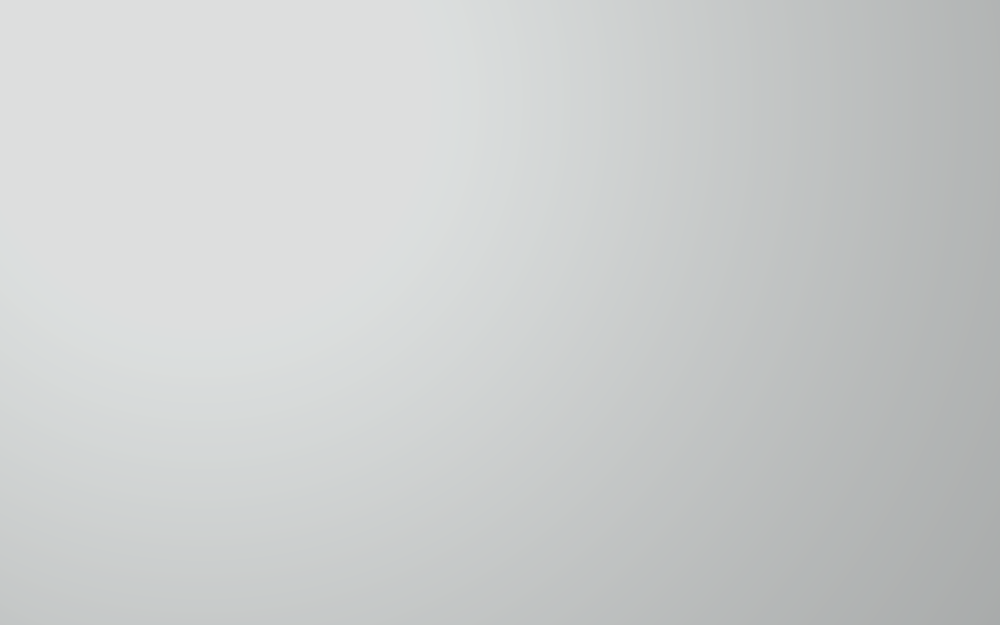 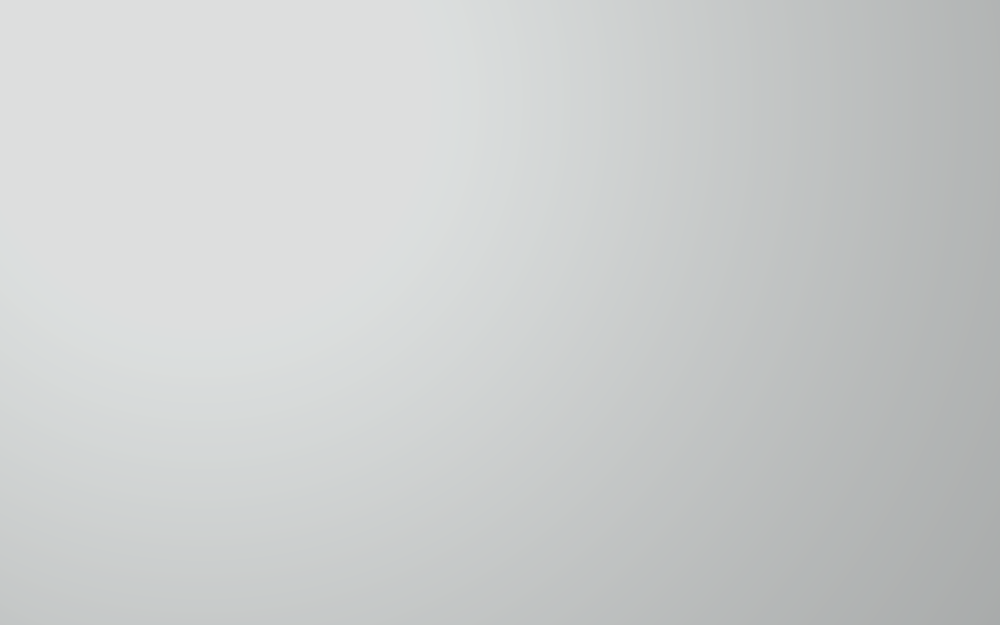 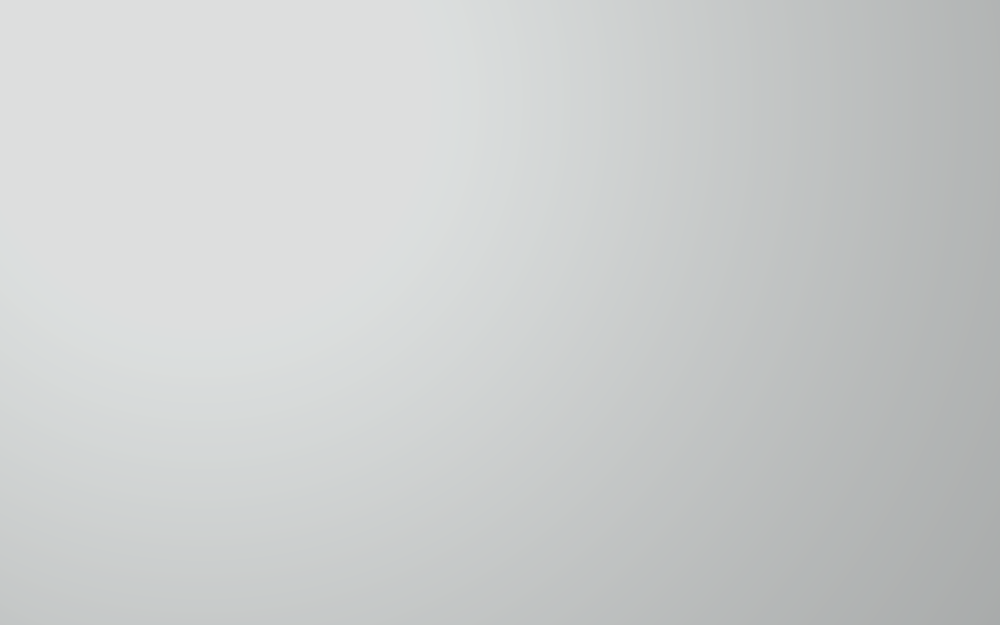 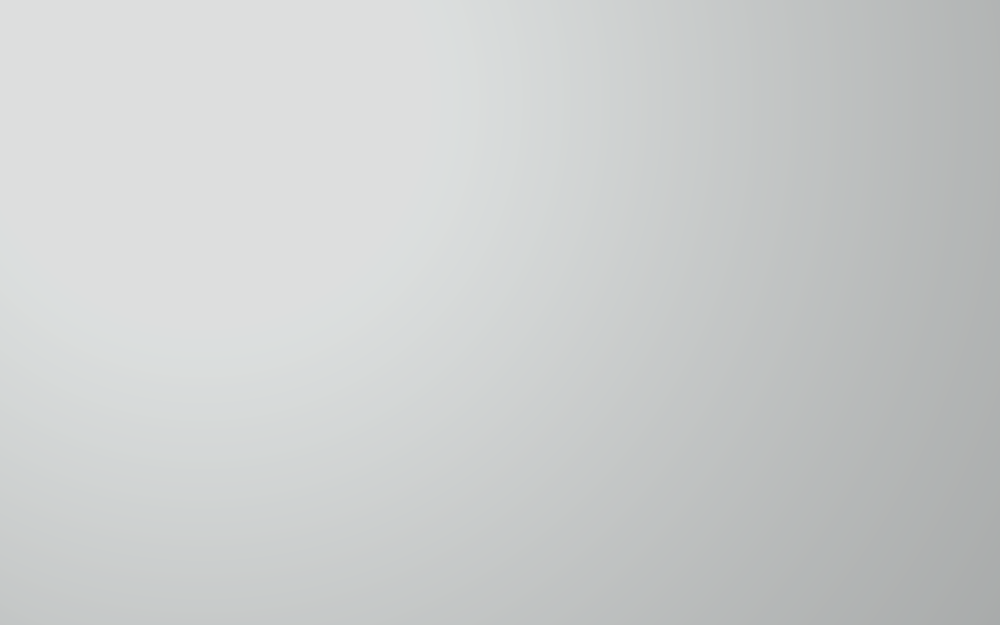 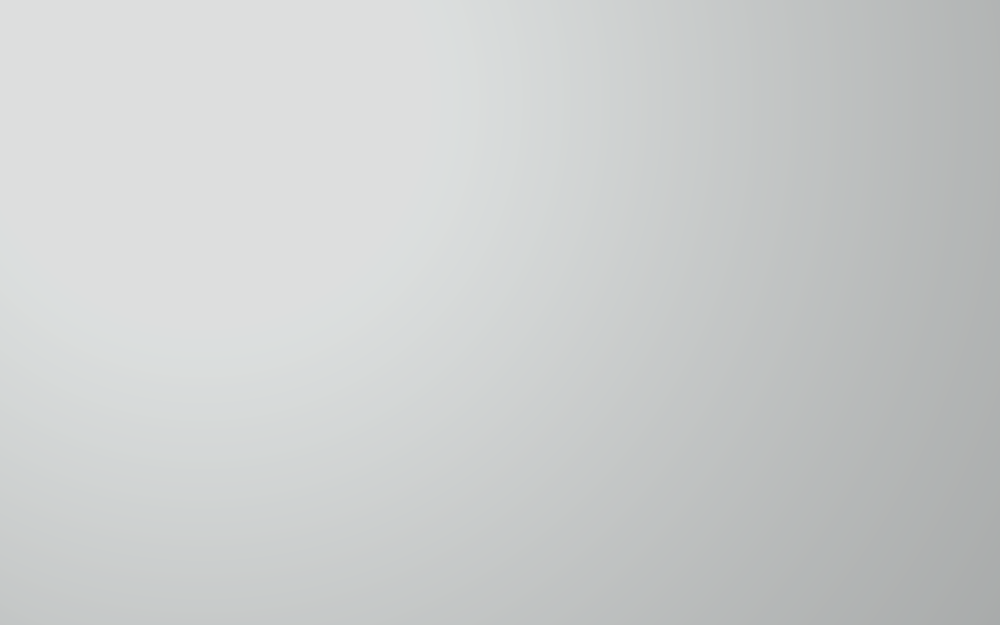 Dept. of School Education   
    Govt. of Maharashtra
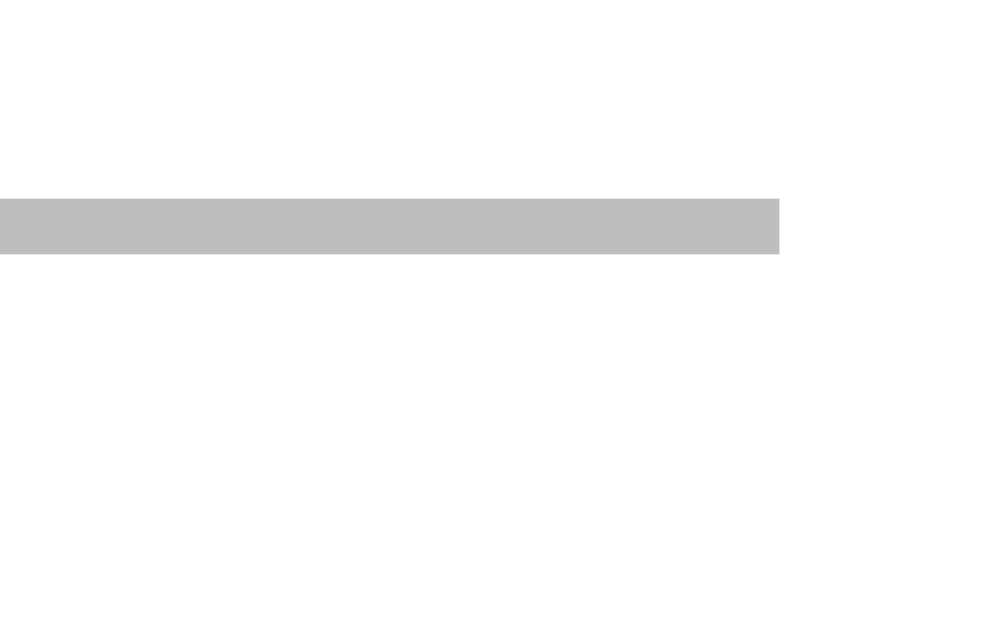 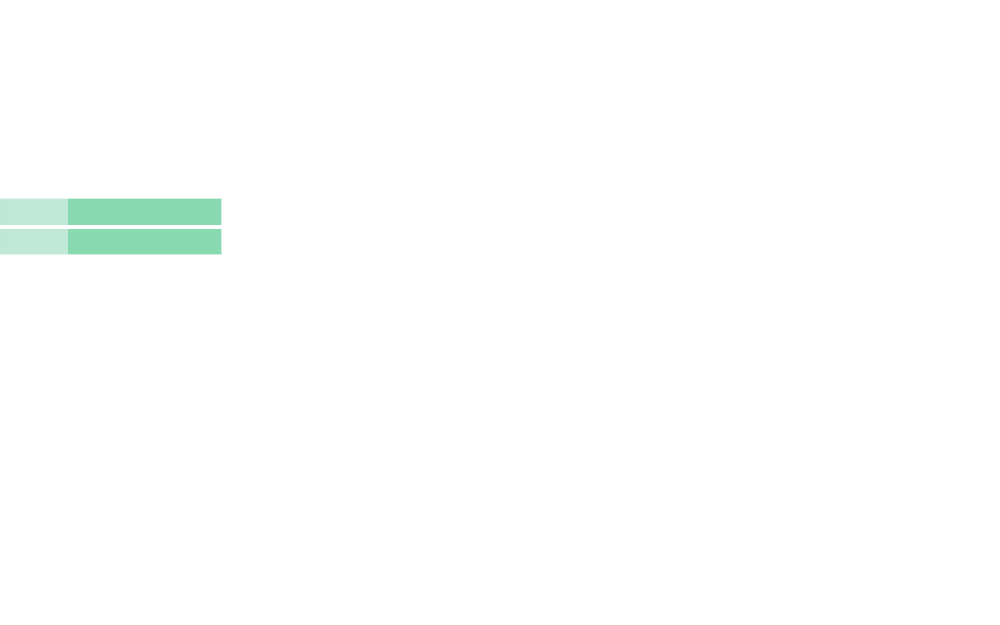 Annual Work Plan & Budget 2019-20
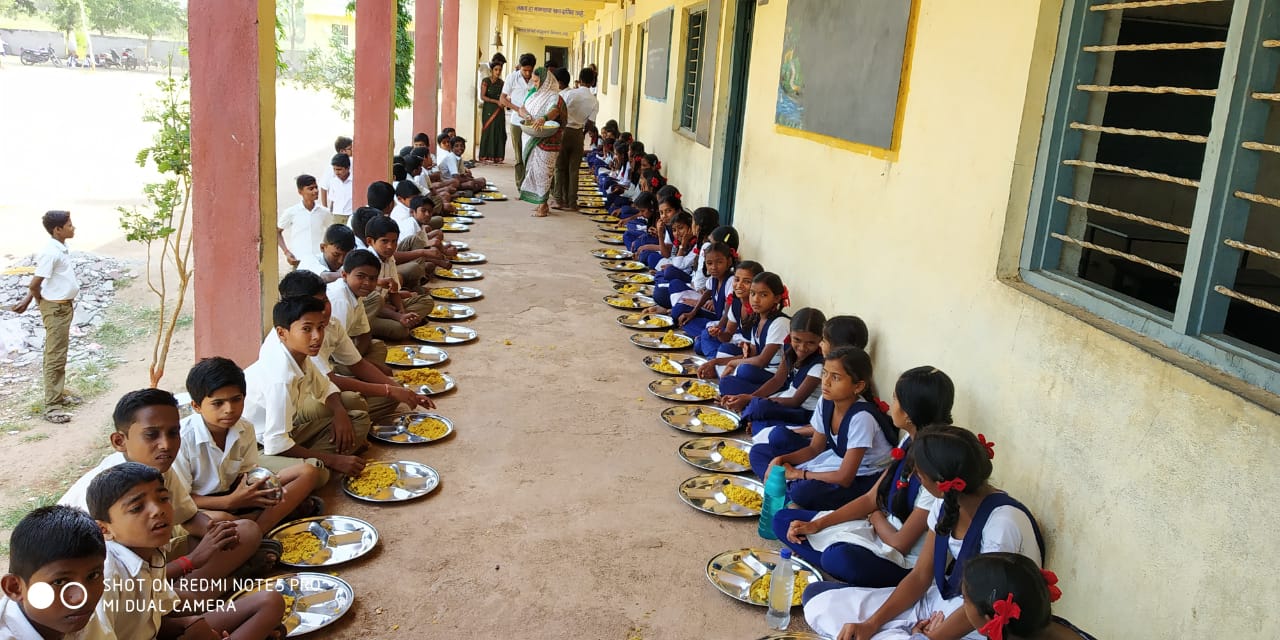 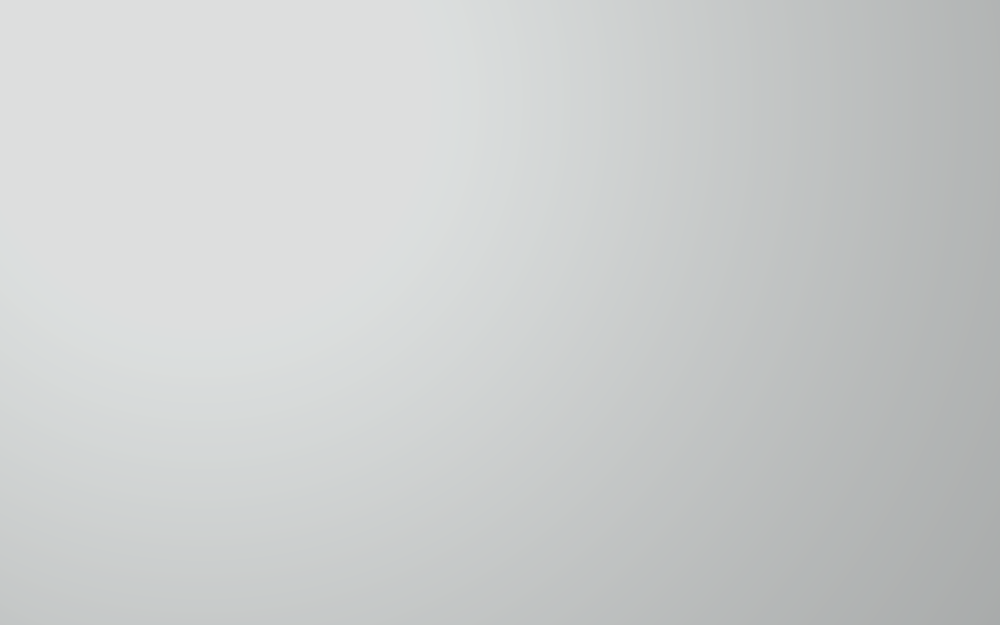 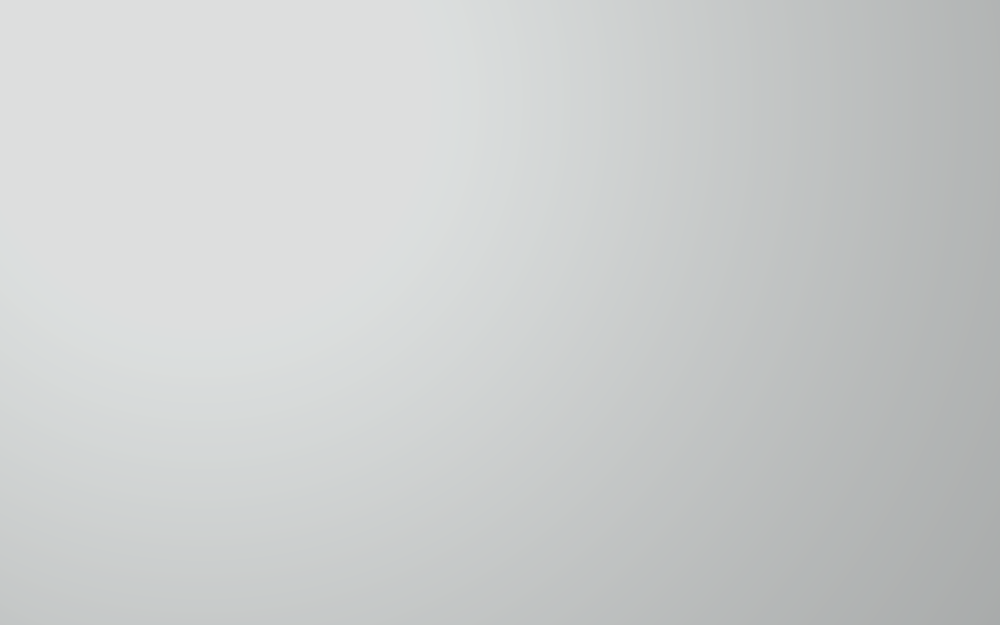 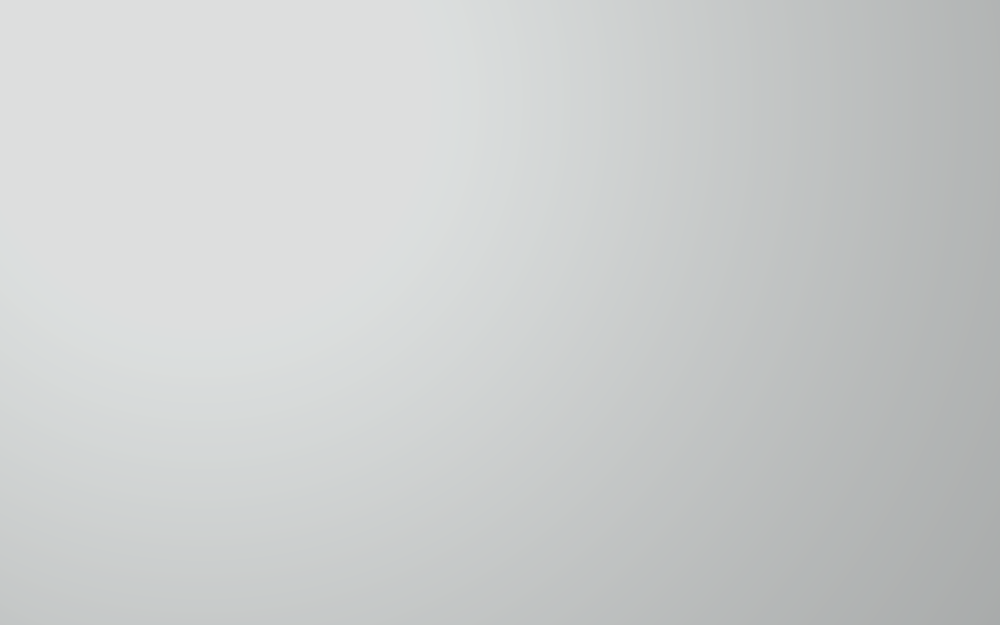 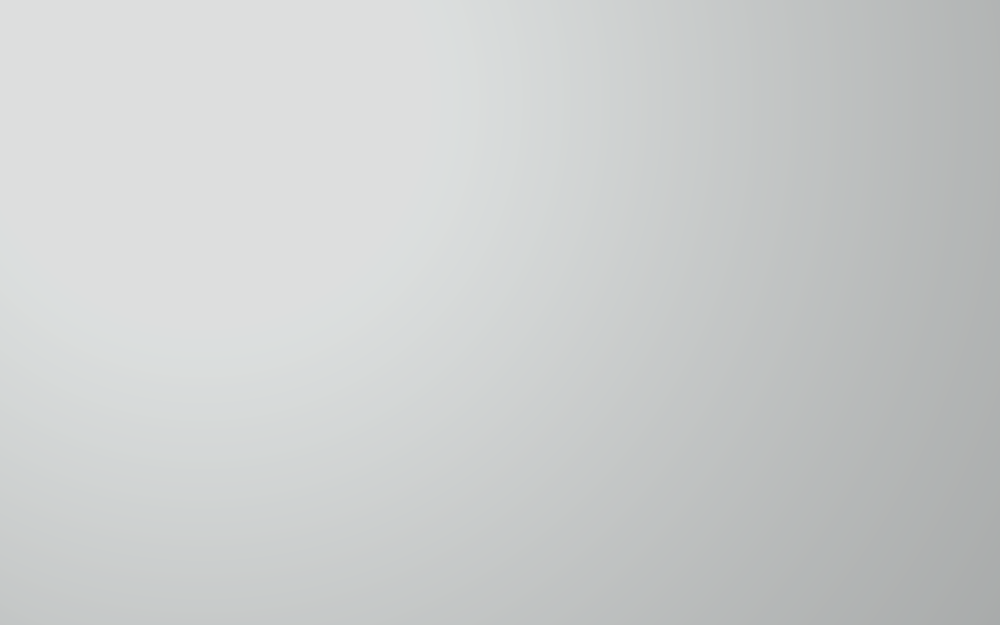 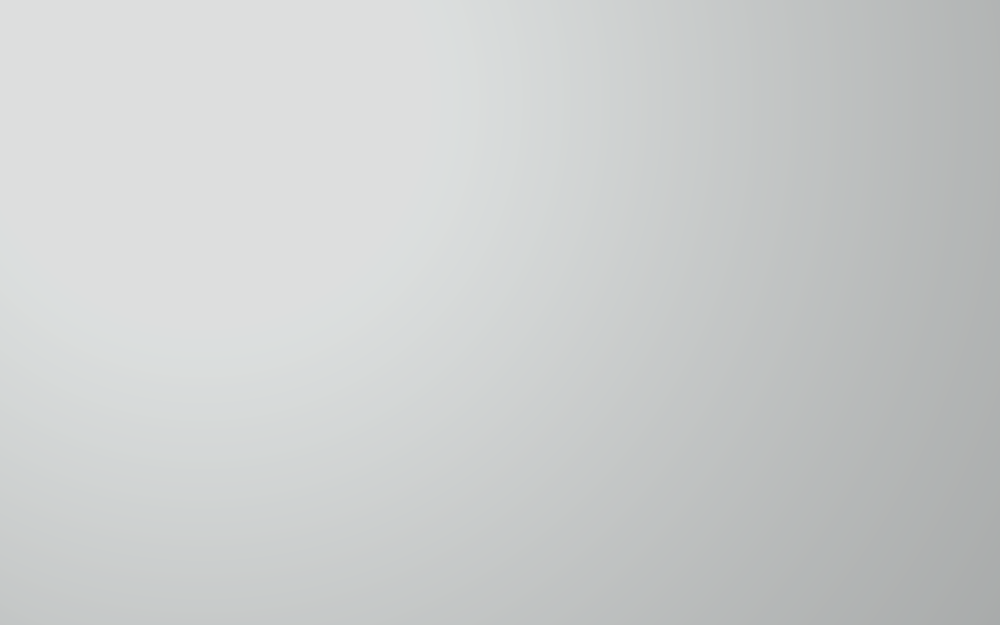 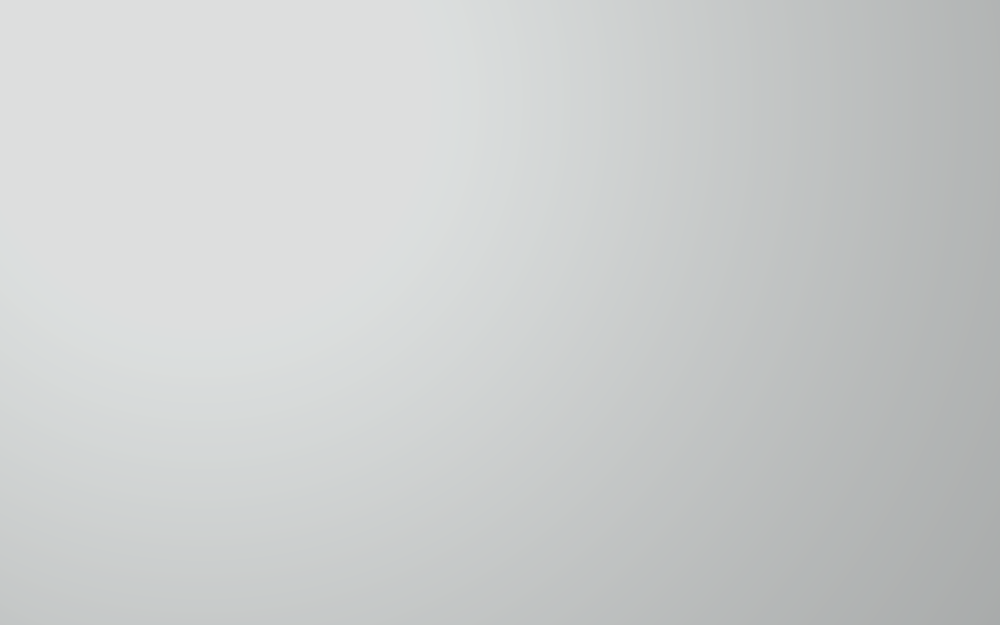 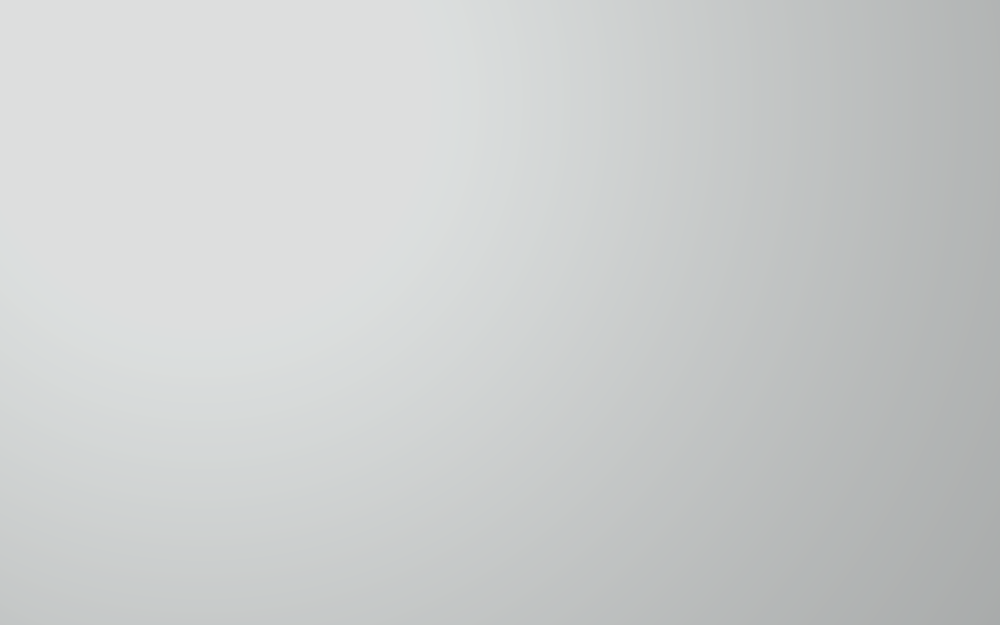 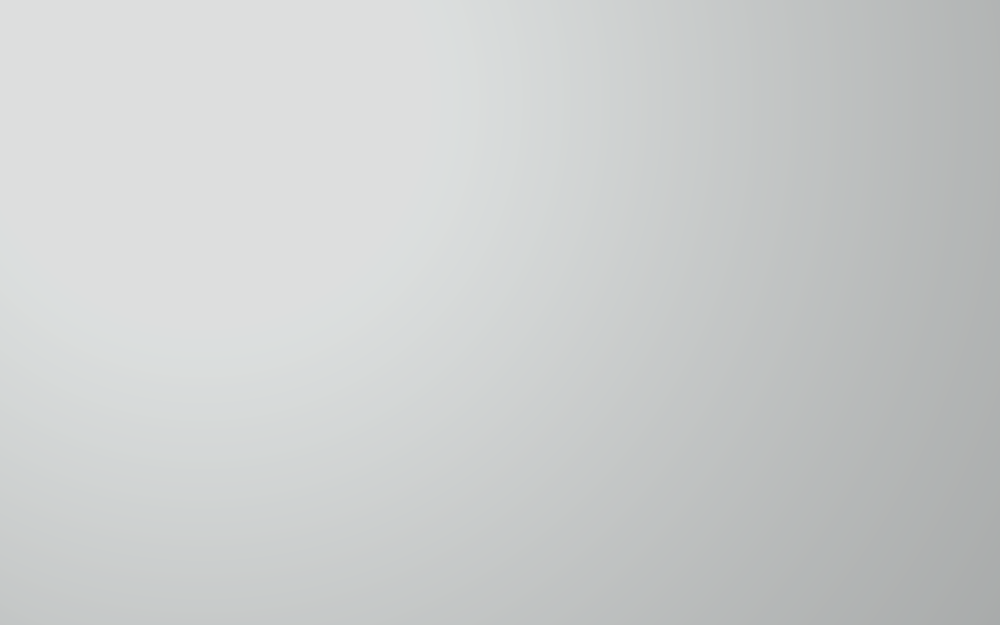 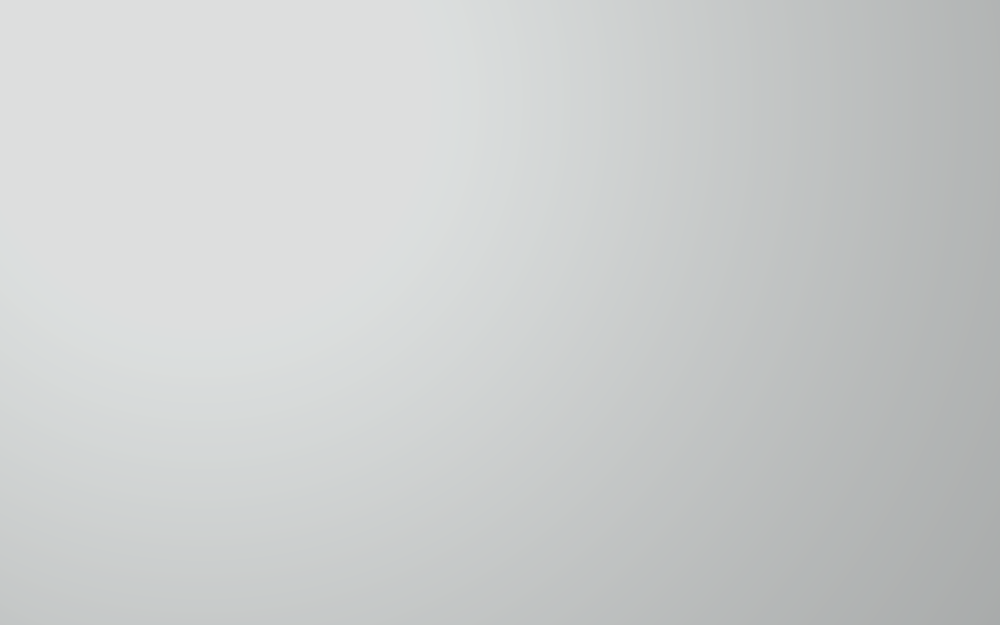 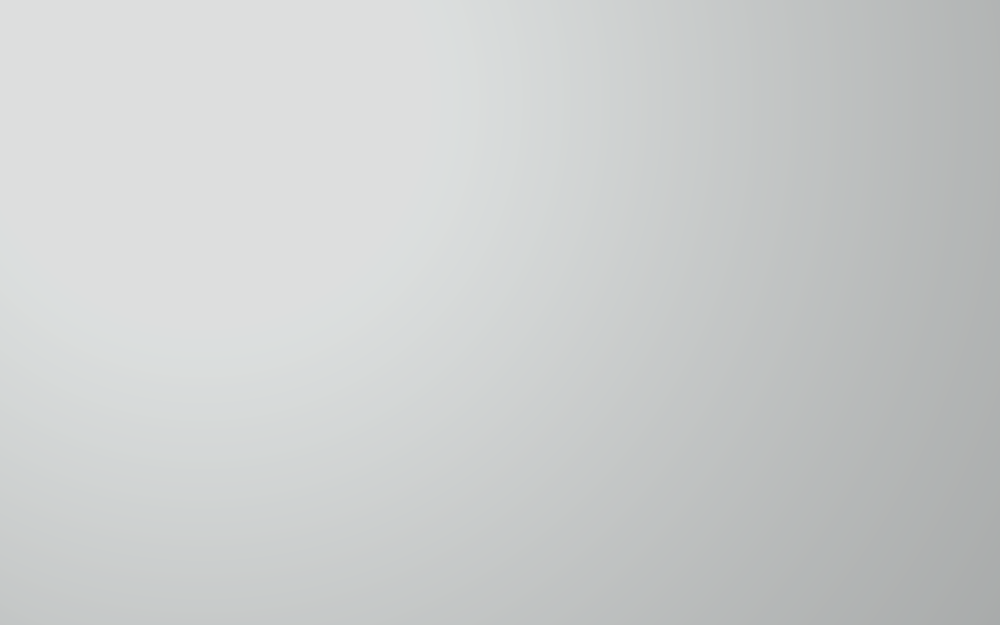 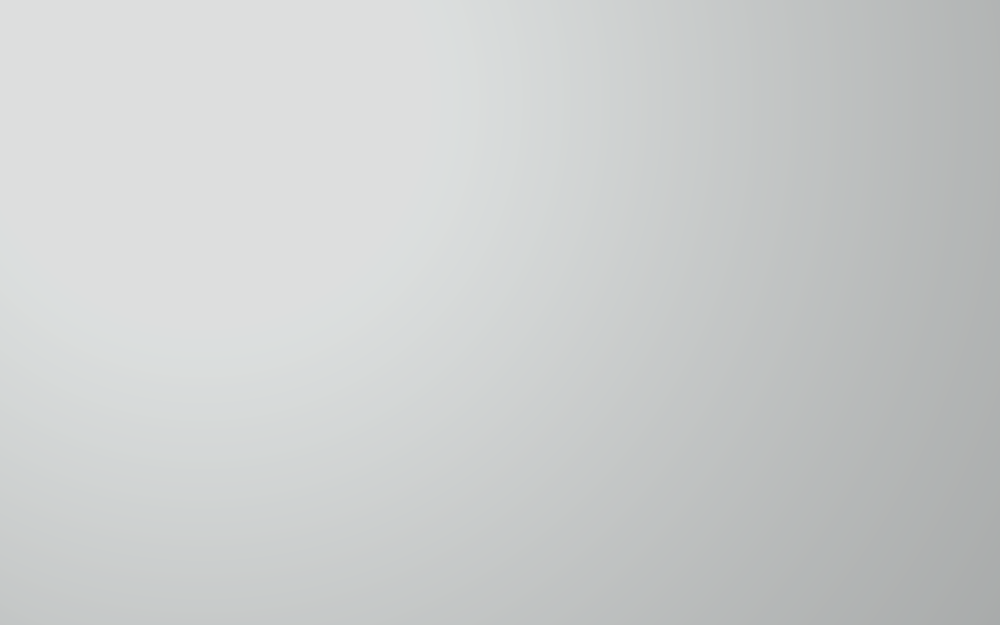 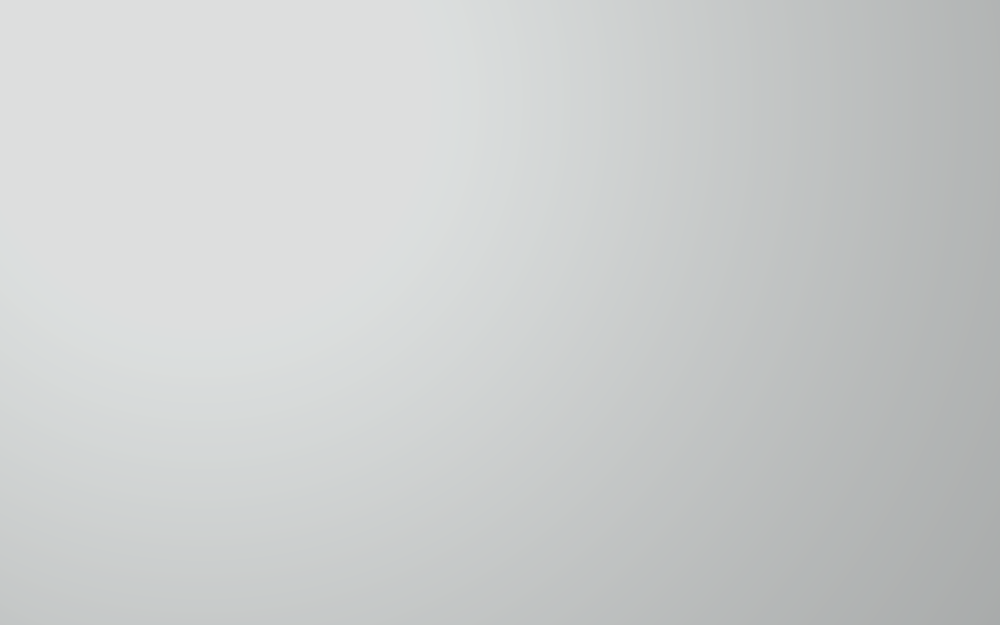 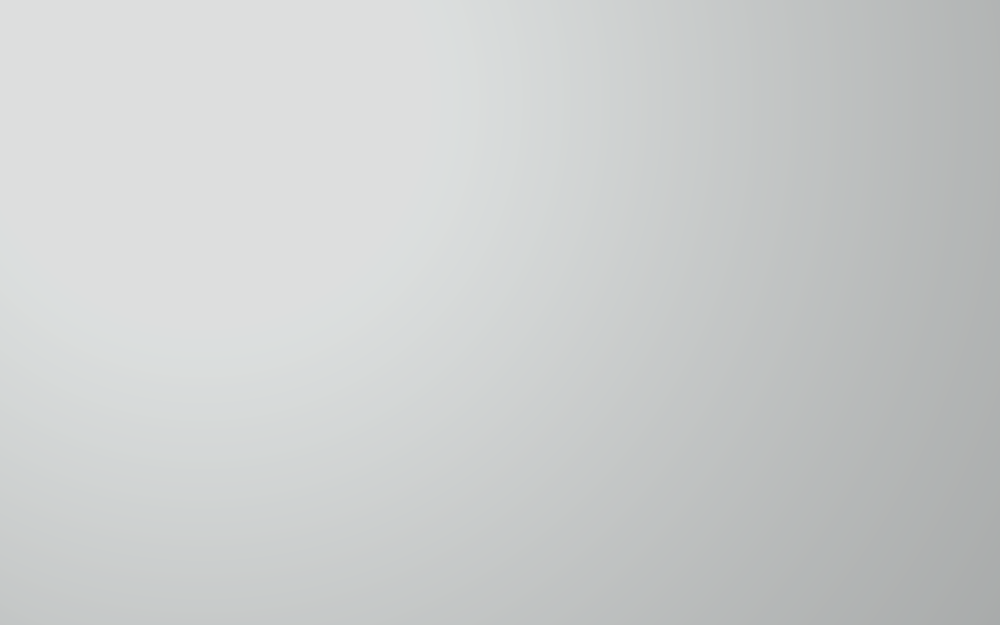 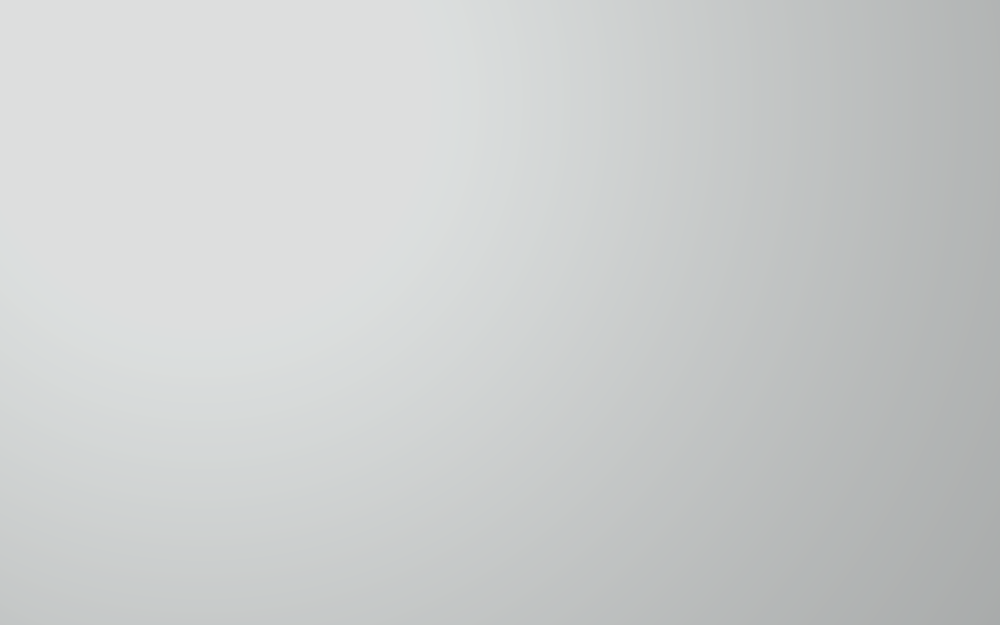 No. of Municipal Corporation
No. of Blocks
No of District
2
3
1
Maharashtra State Profile
407 Blocks
26 Municipal Corporation
36 Districts
Maharashtra State
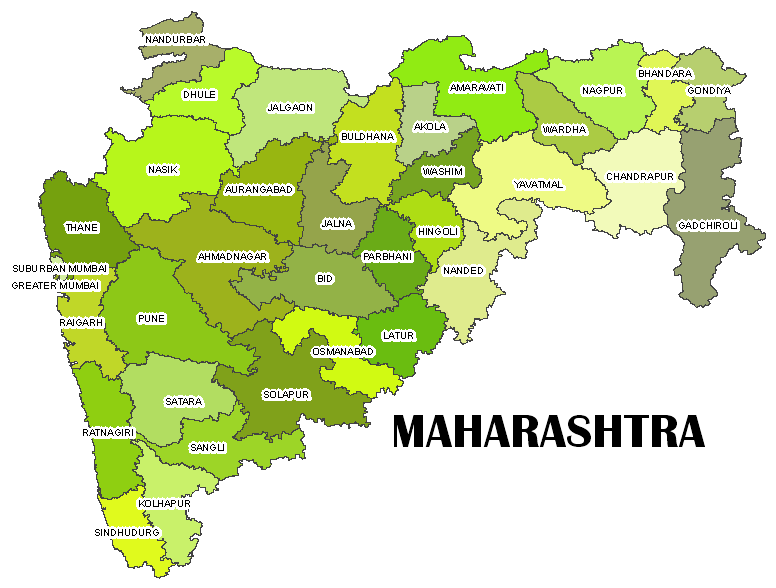 Number of Schools & Children During Year 2019-20
Best Practices
1. Kitchen Garden
The state is promoting the concept of establishing kitchen gardens in schools. So far in 10856 schools kitchen gardens are established and it is in progress in 6411 schools.  This year we propose to establish kitchen gardens in 20000 schools.
 Schools with space constraint are encouraged to establish vertical kitchen garden.
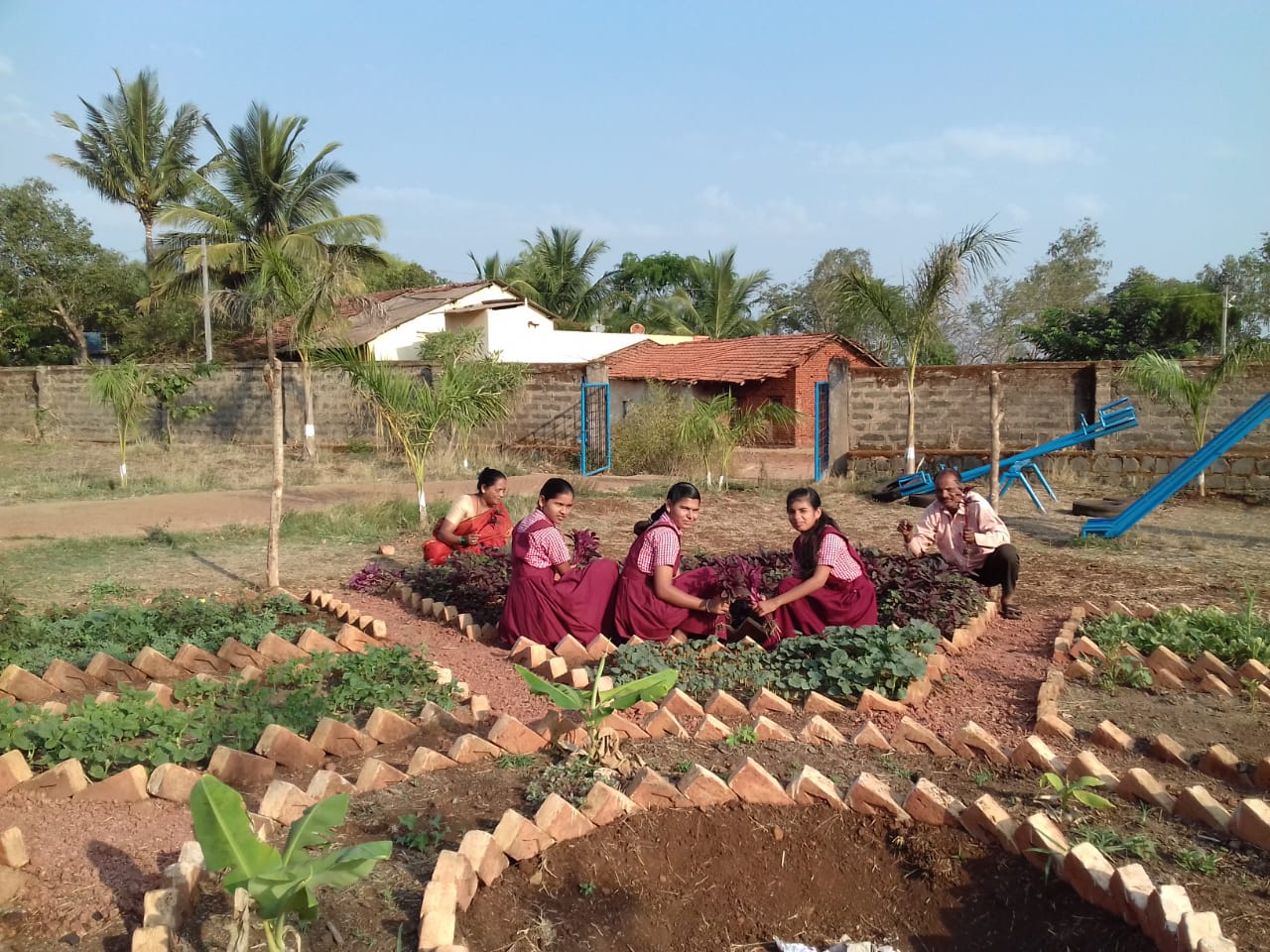 ZPPS HASUR TAL. CHANDGAD  DIST- KOLHAPUR
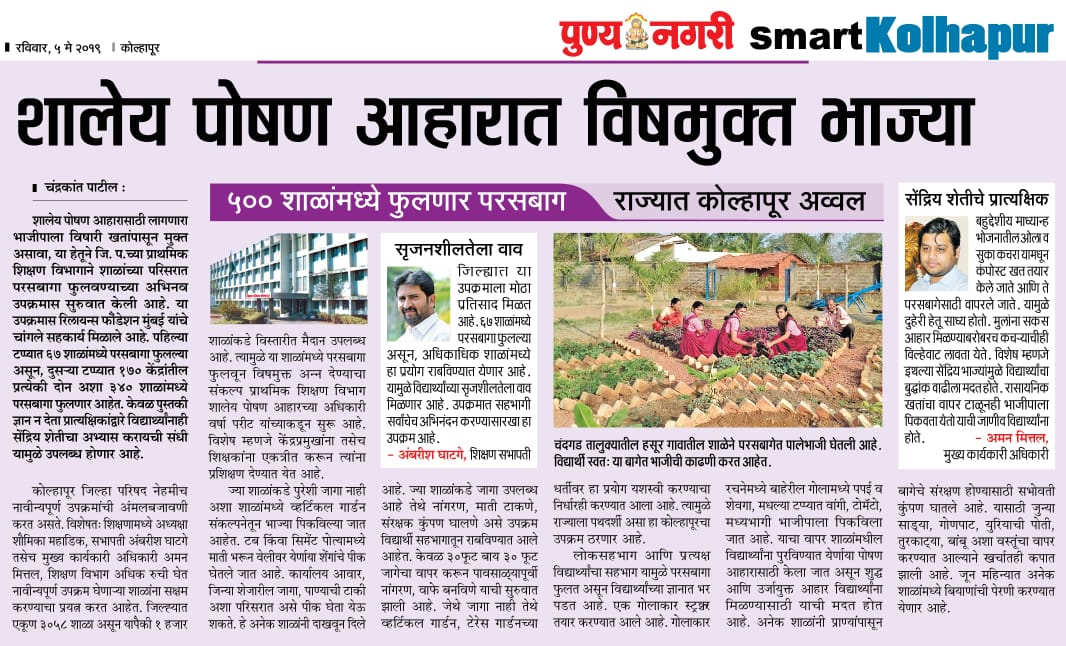 News related Kitchen Garden using compost
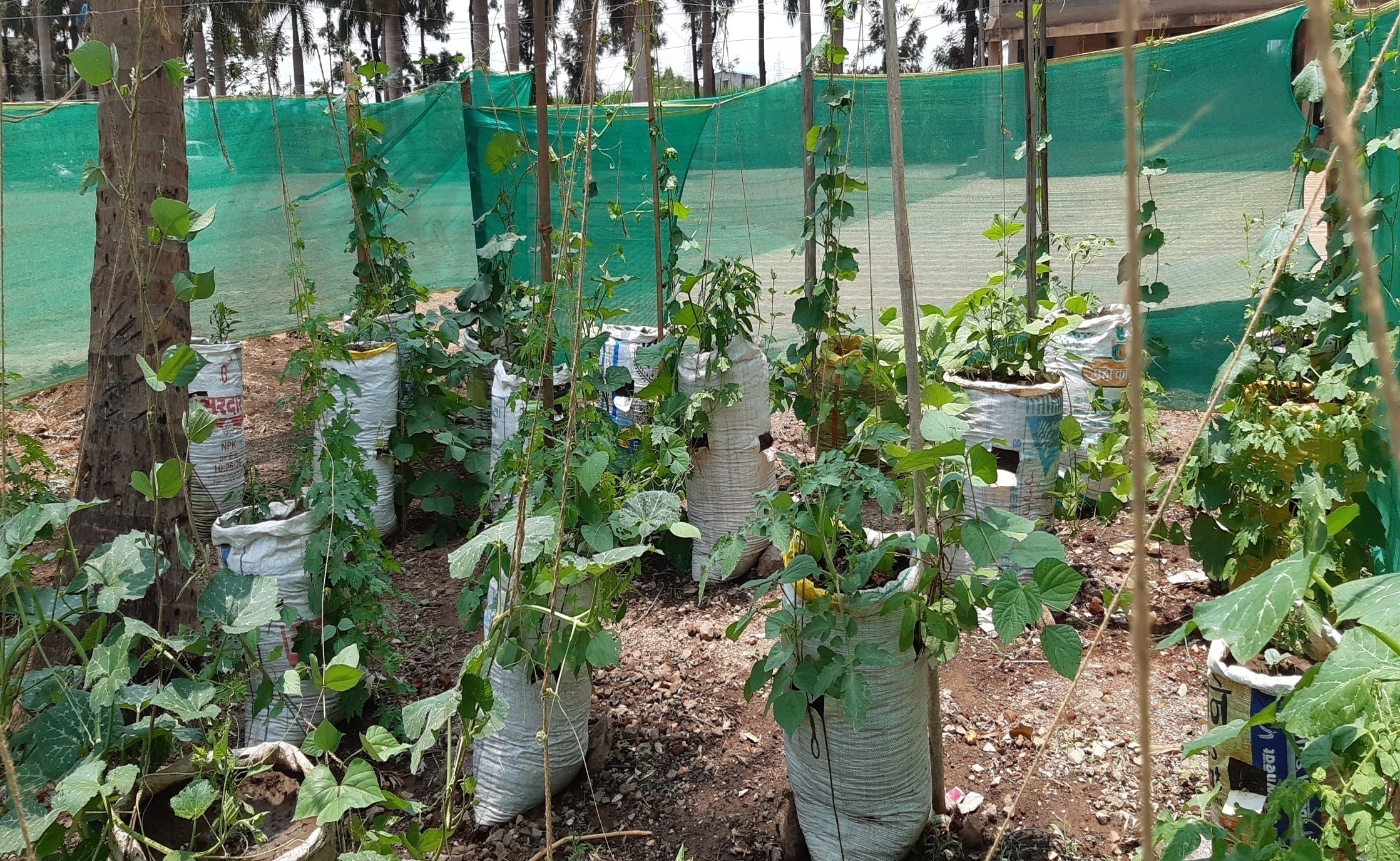 Bapuso Hupare High school  Pattan kodoli Tal Hatkanangale Dist. Kolhapur
2. Sneh Bhojan  -  

 Sneh bhojan is a community participation programme.

  Community provides a full meal or additional items on special occasions like birthdays, marriages, anniversaries , days of national importance and other local festivals etc

  No. of children benefited in the year 2018-19 :  13,49,887
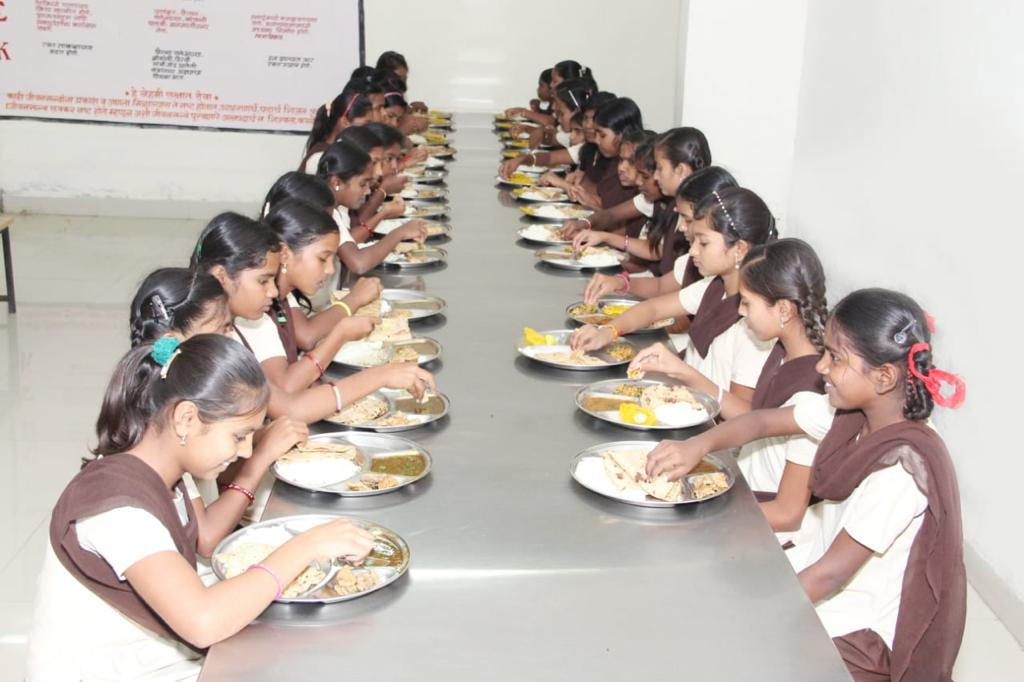 3. Cooking Competition
In Satara and Kolhapur districts in 367 clusters, cooking competitions were organised by Block Level Officers involving teachers , SMC members and villagers to encourage preparation of different types of nutritious and delicious food recepies.
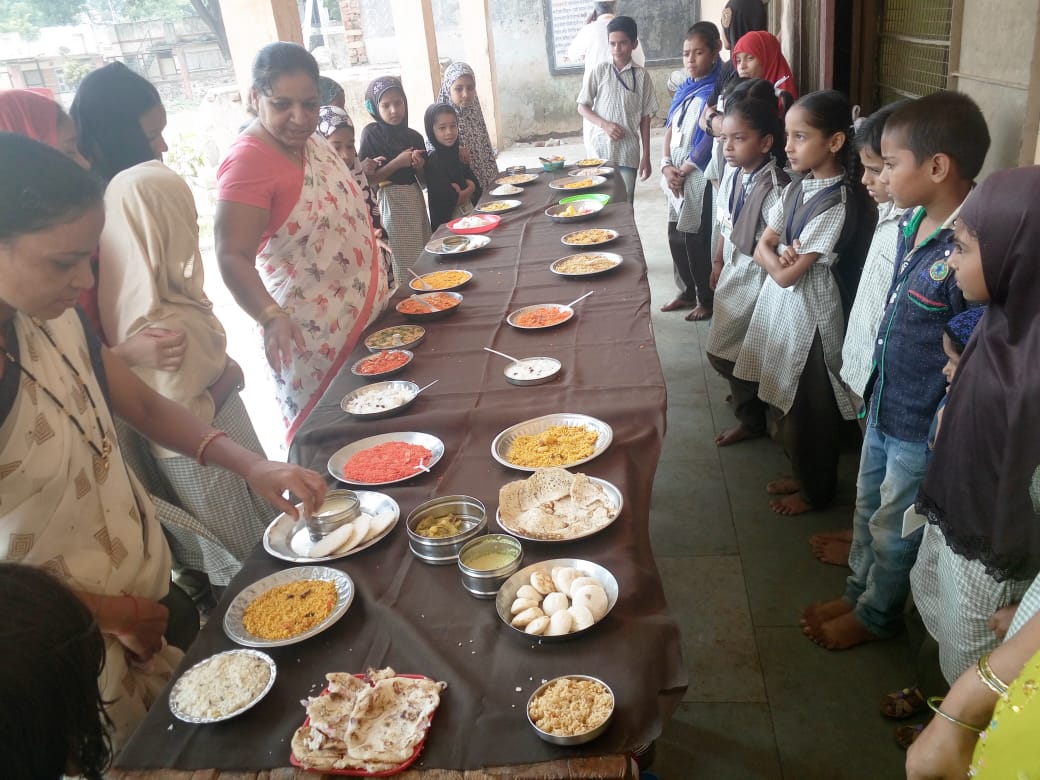 VIDYA MANDIR DINDNERLI , KOLHAPUR
4. Supplementary food in drought prone areas
As per Hon’ble Supreme Court guidelines, Maharashtra Government has decided to provide additional supplementary food like Milk, Fruits and Eggs in drought prone areas.
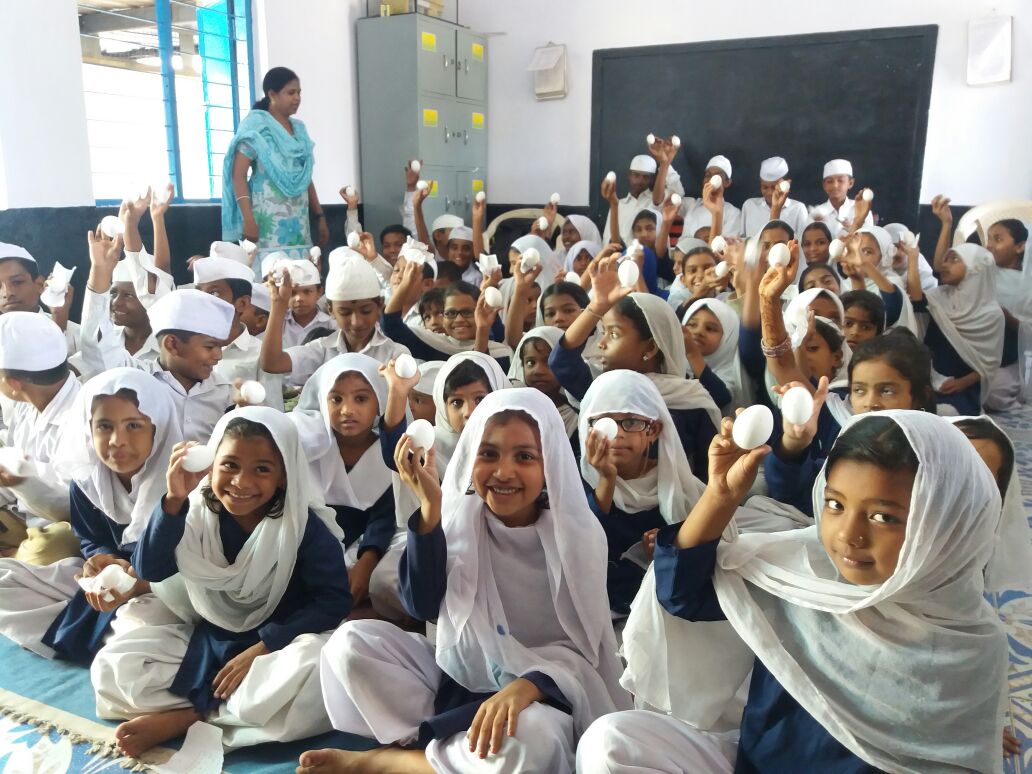 Supplementary food in drought prone area
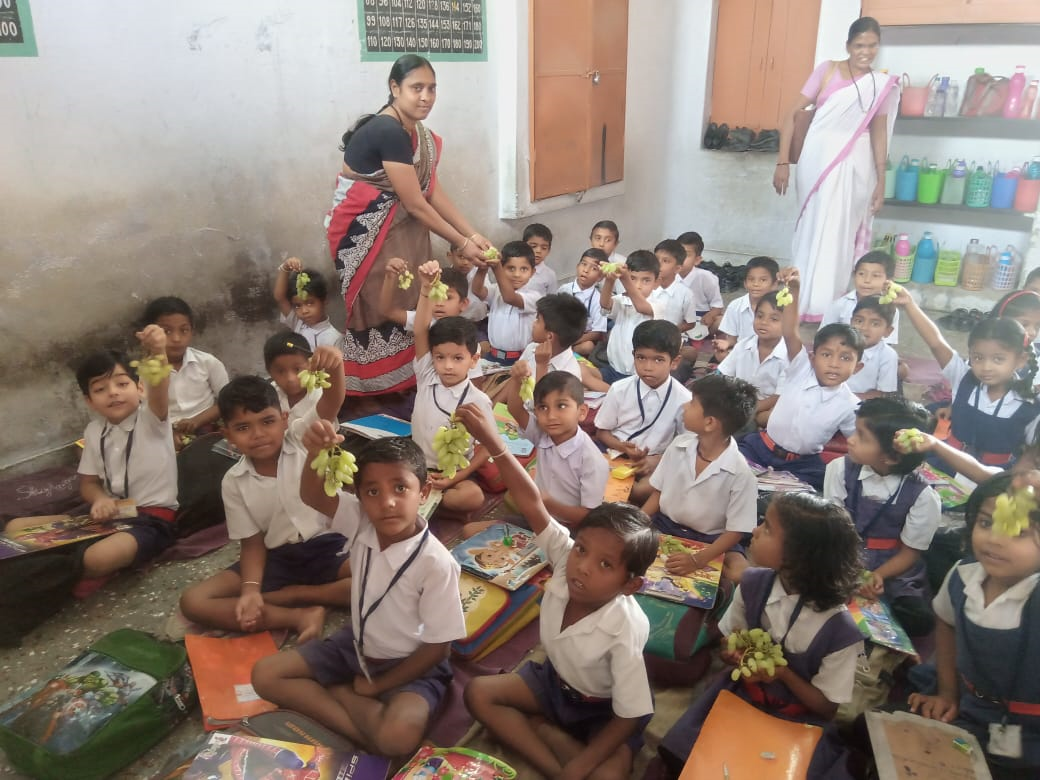 ZPPS HANDEWADI
TAL. GEORAI
DIST. BEED
5.Hand Wash Stations

 Hand wash stations are established in – 26949 schools. 
 Orientation programme on Swachch Vidyalaya is conducted in schools and children are encouraged to wash their hands before and after meals. 
 Hand wash station initiative is appreciated by JRM.
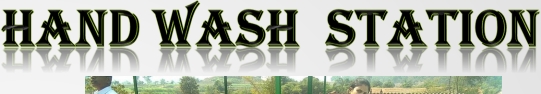 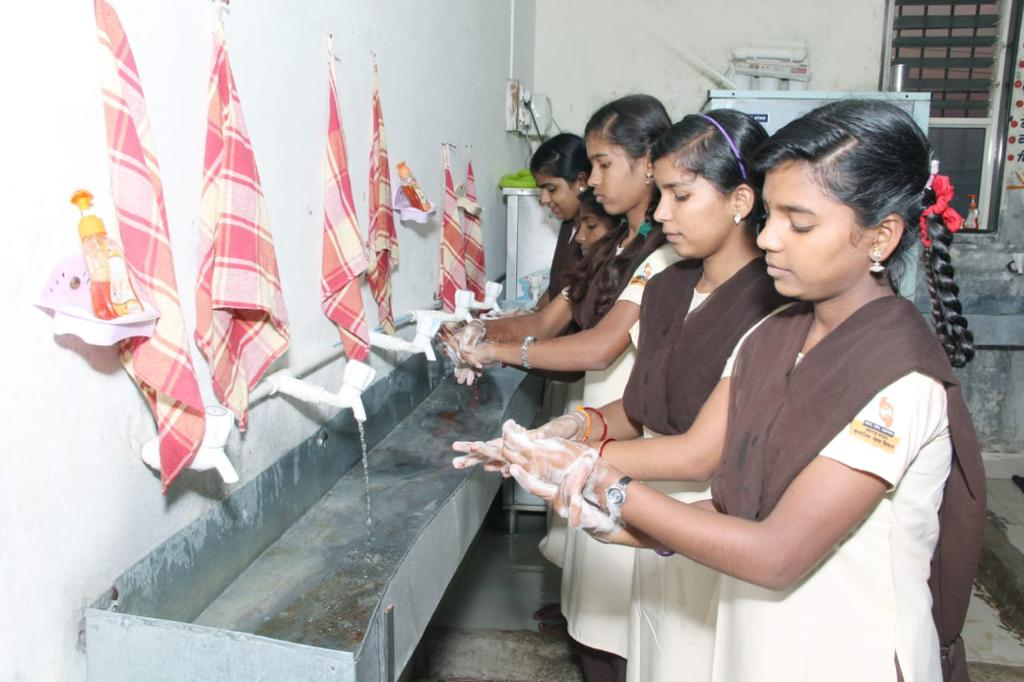 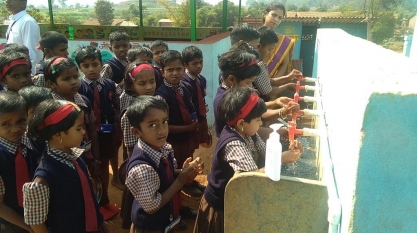 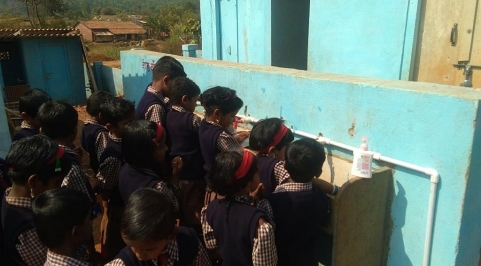 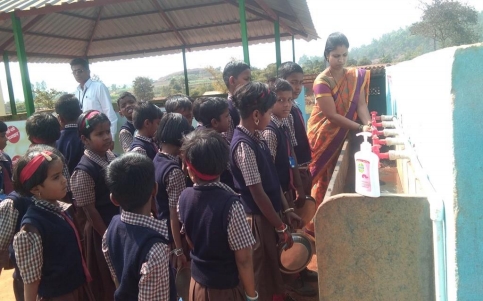 6. Automated Monitoring system (MDM Portal)
The state has developed an Automated Monitoring System (MDM Portal) under “SARAL “with the help of NIC  Pune.
Daily number of meals served by schools can be filled by three options 
		i)  Mobile Application
		ii) Text message (SMS)
		iii) Website
7. Direct Grant upto School level from State
Directorate of Primary Education
School Management Committee
Rice payment to FCI
Rice  Transportaion charges to supplier
District Education Officer
Self Help Groups
Cooking Cost , MME
Payment to supplier for Food Grains &  direct payment to cooks
Points appreciated by Joint Review Mission
Buffer stock of food grains were maintained in all the visited schools.
E_transfer of Cooking cost to schools directly from state.
Sneh bhojan – local people offer sweets, fruits, meals etc. on special occasions like birthdays, marriages etc. to the school children.
Points appreciated by Joint Review Mission
Midday meal committee involving parents and teachers in Satara district.
Eating plates were available to all students in Govt. schools.
Kitchen gardens are maintained in some of the visited schools.
RO plants (water purification) were available in some schools, these were donated through CSR or from community members.
Points appreciated by Joint Review Mission
LPG is being used as fuel in almost all schools in Satara district.
Mandatory health check up of cook cum helpers, twice a year.
Mobile app is in use for furnishing information related to implementation of MDM.
Proposed innovative Interventions from 5% flexi funds
Developing kitchen gardens
	(Total No. of schools proposed 20000)
Supply of eggs – 50 days per year
	 (No. of dist. proposed  4, No. of children – 4.5 lac)
Supply of millets laddu / biscuit /chikki – 50 days per year
	 (No. of dist. proposed 12, No. of children – 26.00 lac)
Innovative Interventions
Supply of Oranges – 25 days per year
	 (No. of dist. proposed  6, No. of children – 12.00 lac)
Supply of Bananas – 30 days per year
	 (No. of dist. proposed 5, No. of children – 16.50 lac)
Supply of flavored milk powder – 25 days per year
	 (No. of dist. proposed 6, No. of children – 24.50 lac)
Issues for consideration
1. MDM Optional for students
 Many children in metros like Mumbai bring their own tiffins/ lunch boxes.  
 Some children consume a small part of the MDM, other don’t.
 2. Rice Quantity
 On average rice consumed is 50 gm & 75 gm for primary & upper primary students. So quantity of rice needs to be reduced.
Issues ..
3. Payment to Cook cum helper
Payment is currently made directly from the district level. It is proposed that payment be made through School / SMC.
4. Cook cum helpers honorarium 
- Currently honorarium is Rs. 1000/- per CCH per month. It needs to be increased upto Rs.2000 per month.
Issues…
5. Fortification of salt and oil
GOI has made it compulsory to supply double fortified salt (Iron + iodine) and Fortified edible oil (with Vit A & D).
This adds to cost without matching benefits.
Cost variation of salt and oil as below
It is proposed that iron, vit A & D fortification can be  achieved more effectively and in a more cost effective manner through kitchen gardens, addition of eggs, fruits ,vegetables and flavored milk powder in the diet.
Proposed AWP & B 2019-20 (Central share)
Proposed AWP & B 2019-20 (State share)
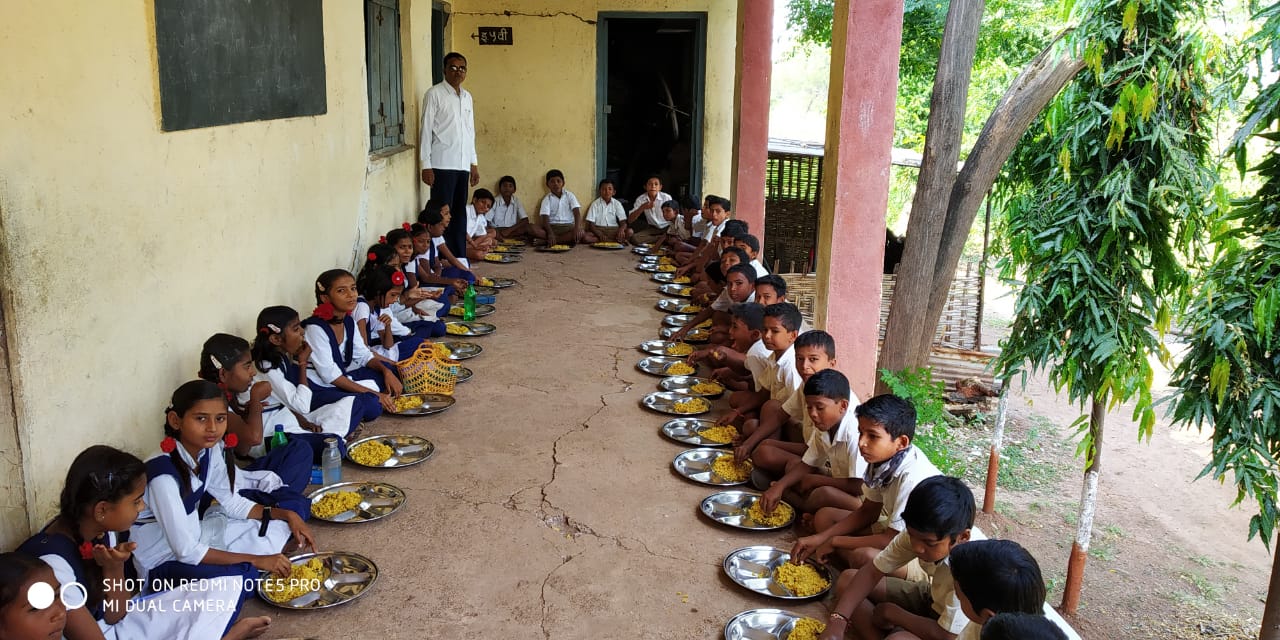 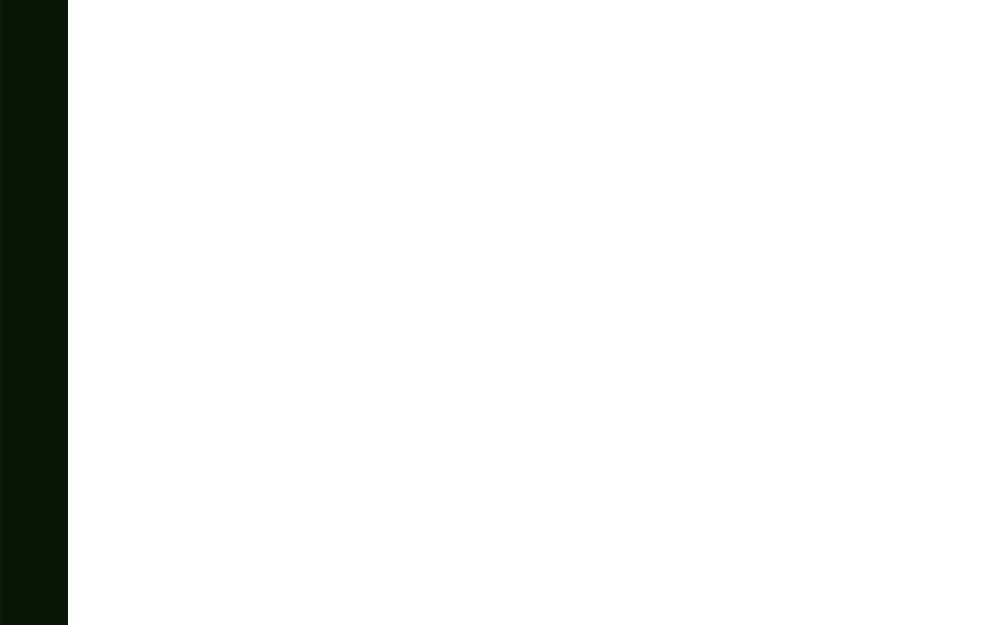 Thank you